IRES IRB Changes for Researchers and Staff
Single Site Studies under Yale IRB Purview
To begin voiceover, click on this symbol at the bottom, next to zoom function
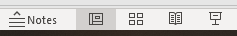 Human Research Protection Program
Version 1.0
Effective Date: August 9, 2021
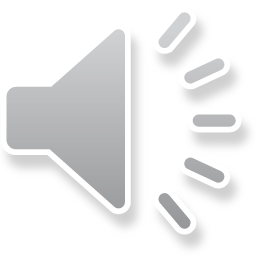 Training Agenda
https://mpclkyalestage6.huronclick.com/Training
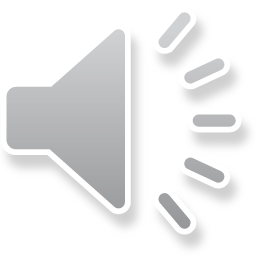 2
Overall changes
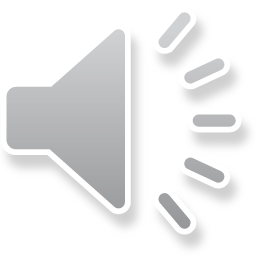 3
Navigation
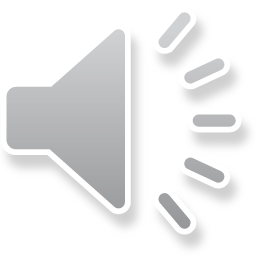 My Inbox = Dashboard
Inbox
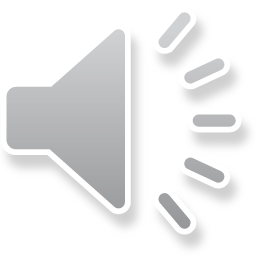 5
IRB Navigation
New
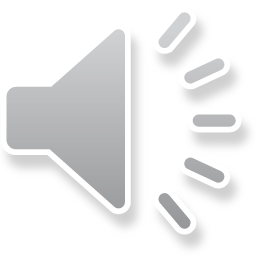 6
Study Workspace
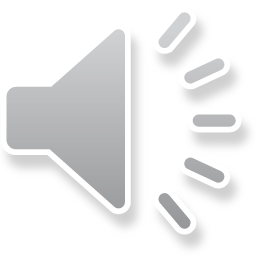 7
Final IRB Determinations
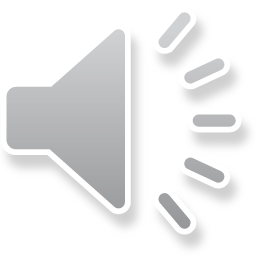 8
Navigation – CR/MOD/MODCR
Clicking on the two arrows sign in MOD or CR workspace will show the breadcrumb to take you back to main study
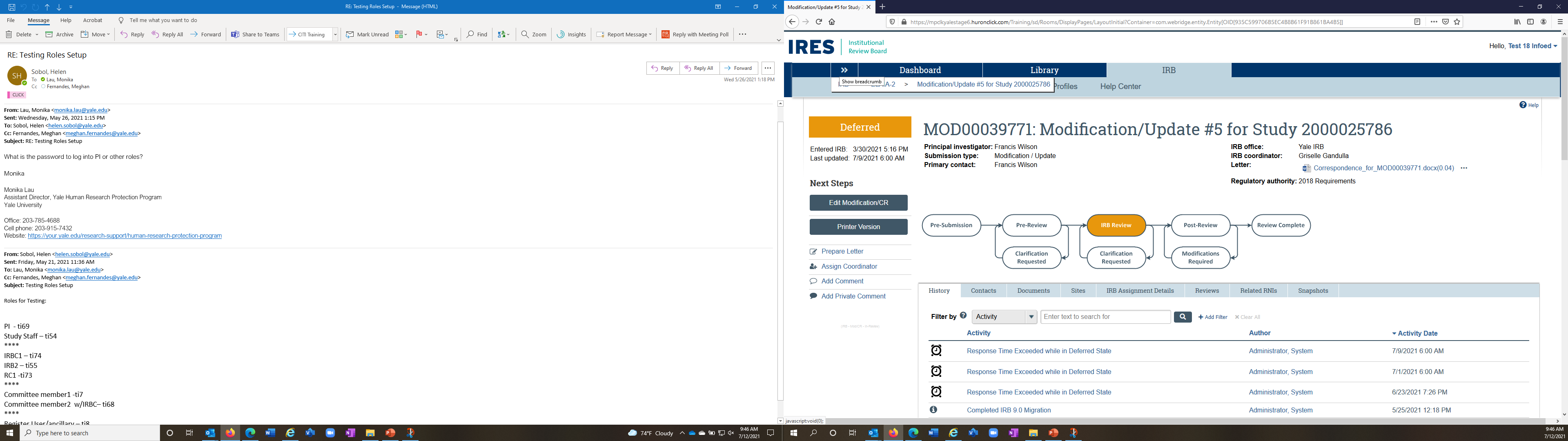 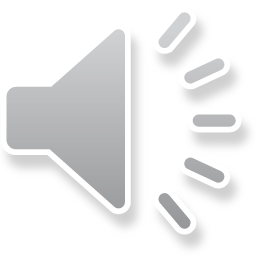 9
Study Navigation – ‘Edit Study’
No ‘Jump to’ button, instead, the study pages appear on the left
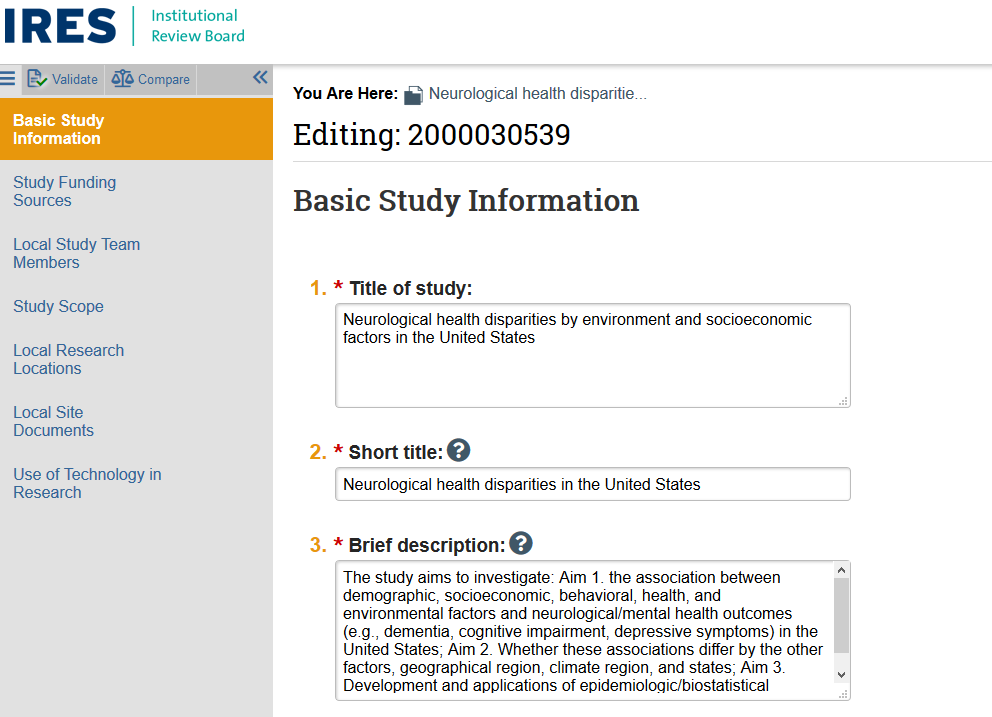 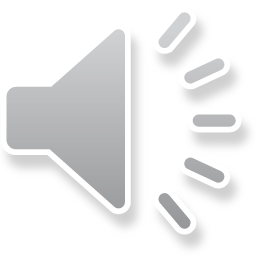 10
Page Navigation
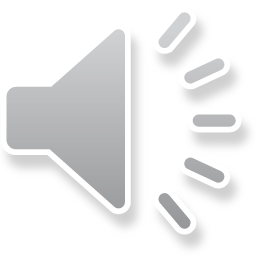 11
Screen Changes
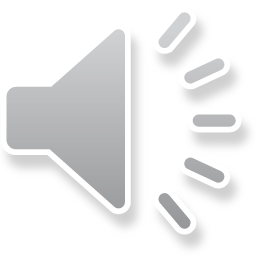 Basic Information
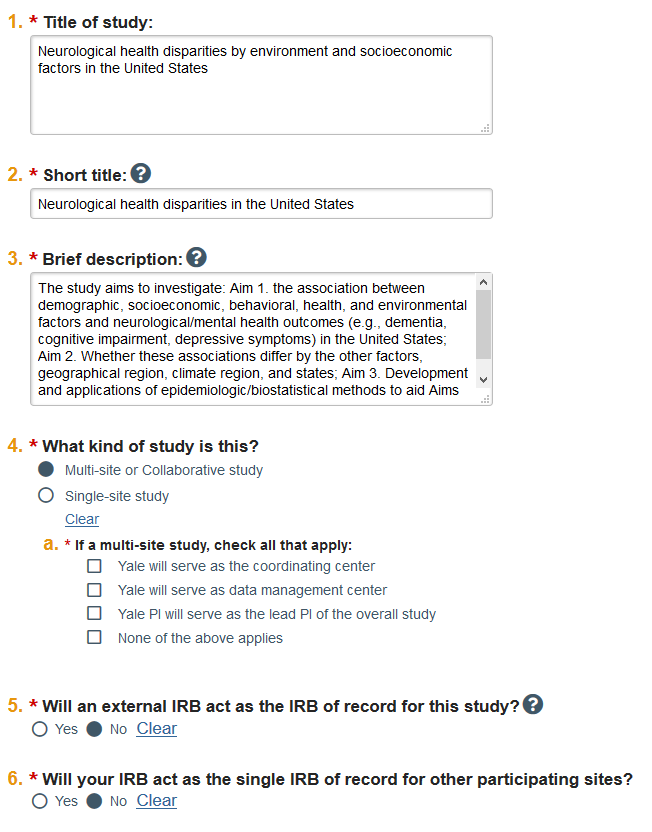 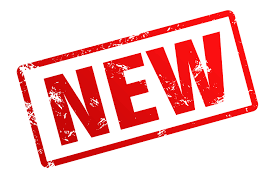 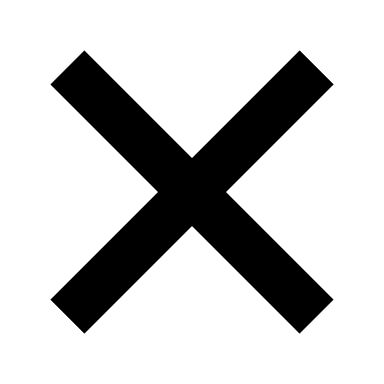 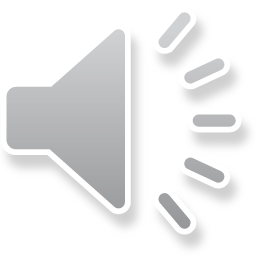 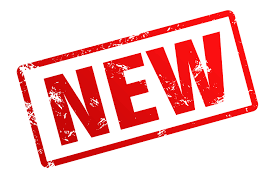 13
Study vs. local documents for multisite research
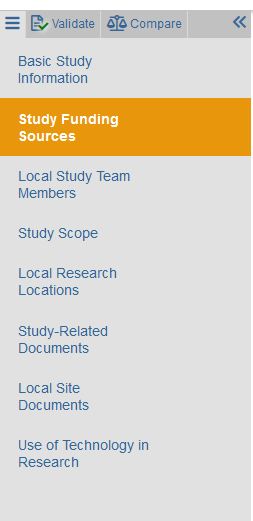 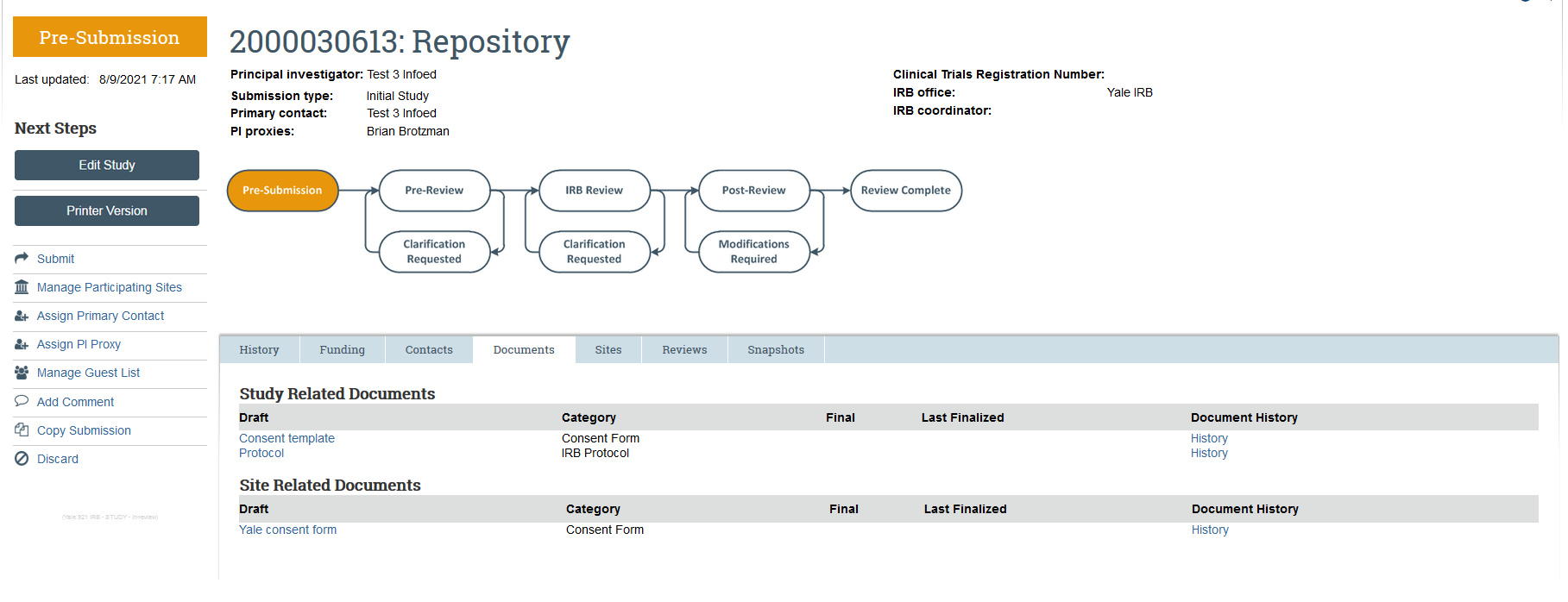 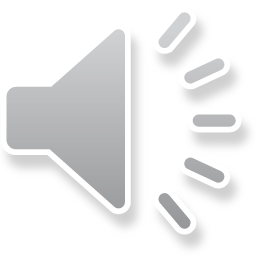 14
Adding sites with Yale as the IRB of Record
Contact the HRPP Office for guidance before adding sites .
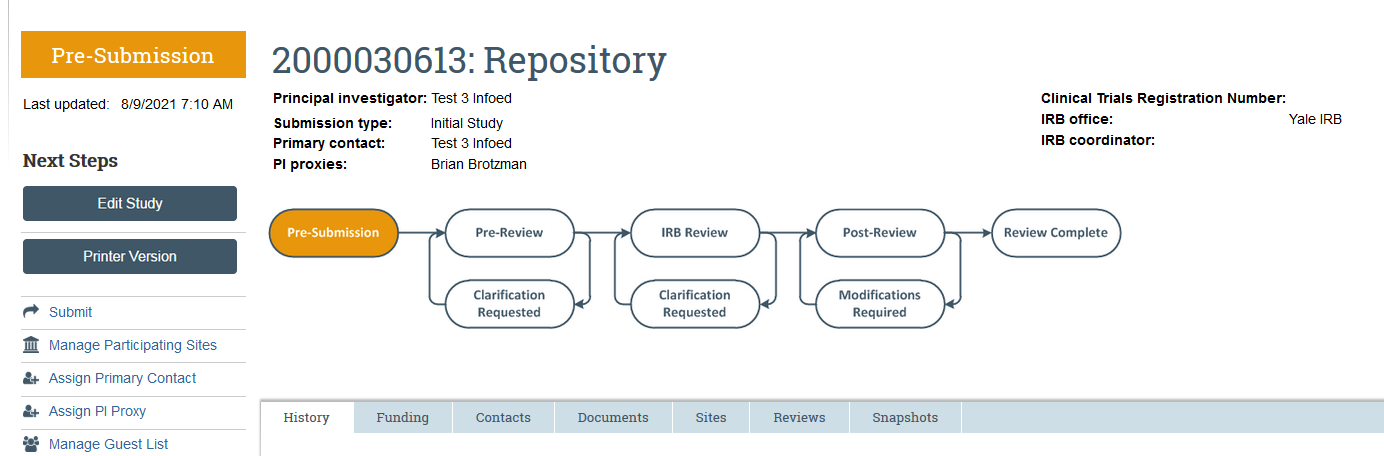 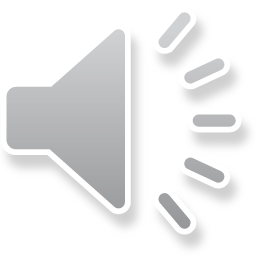 15
Funding Source
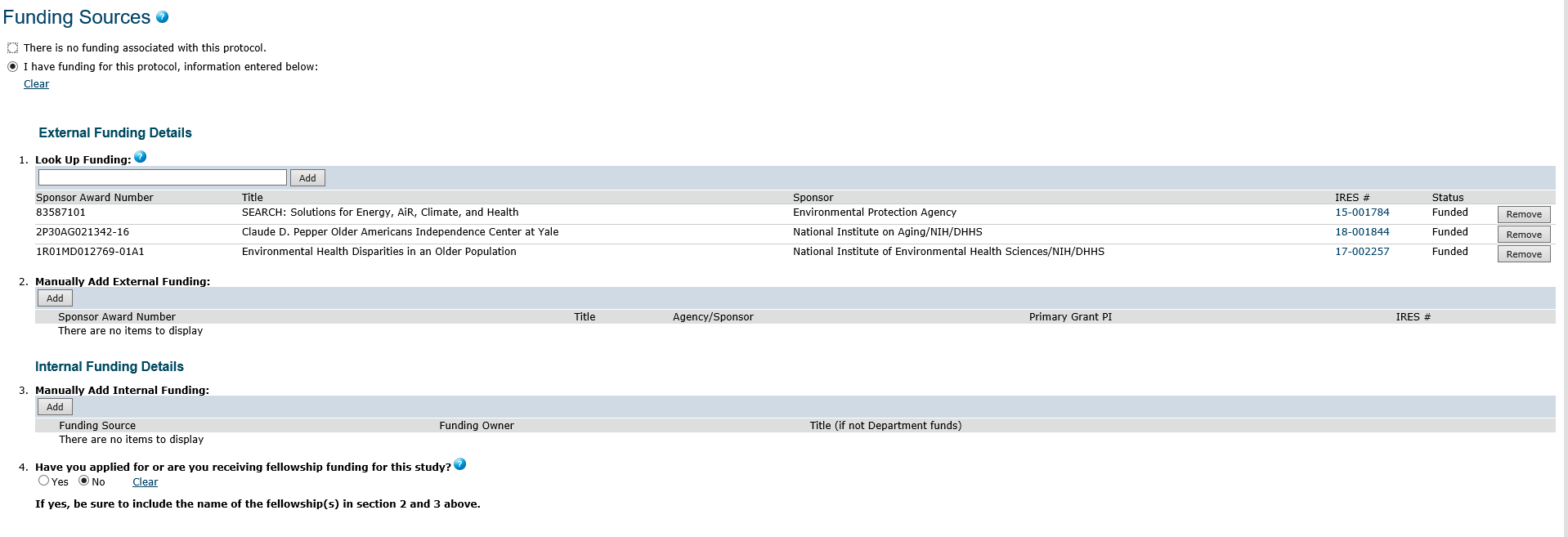 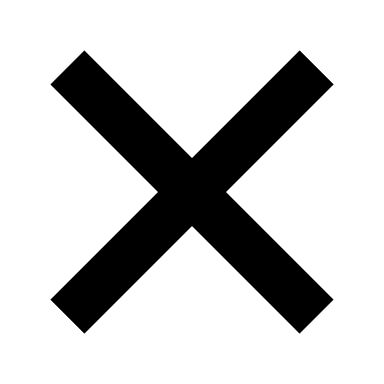 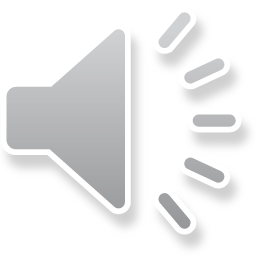 16
Study Scope: Questions Removed
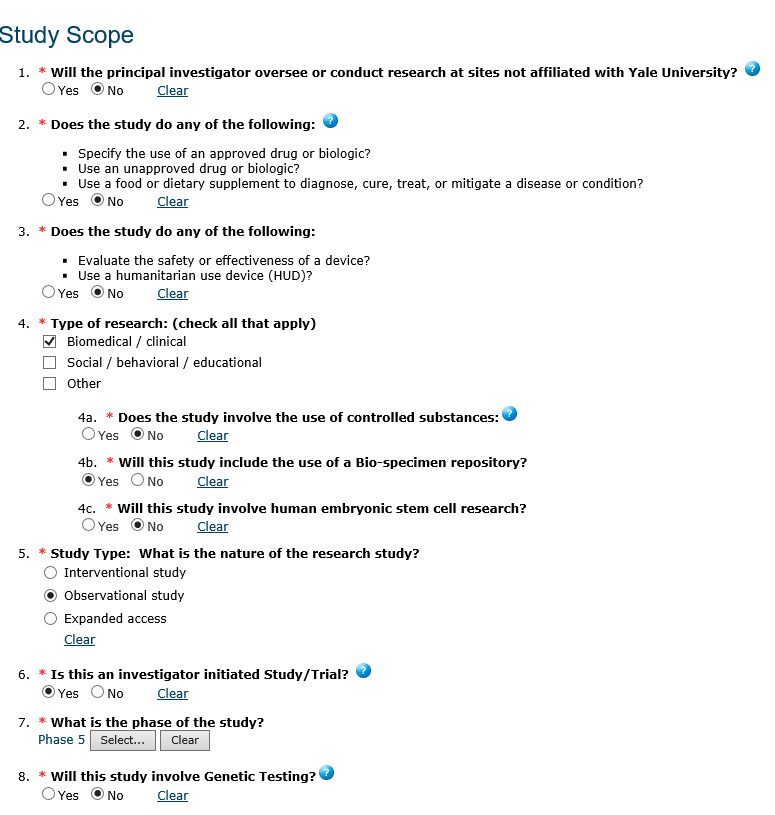 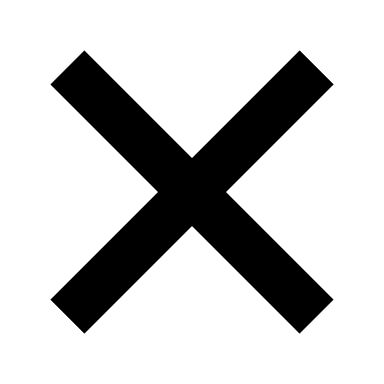 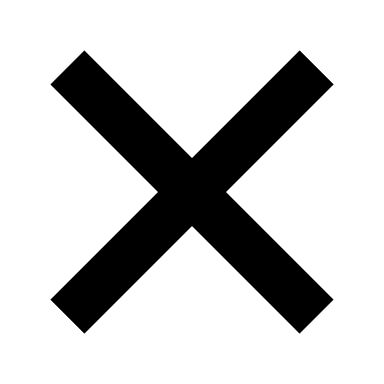 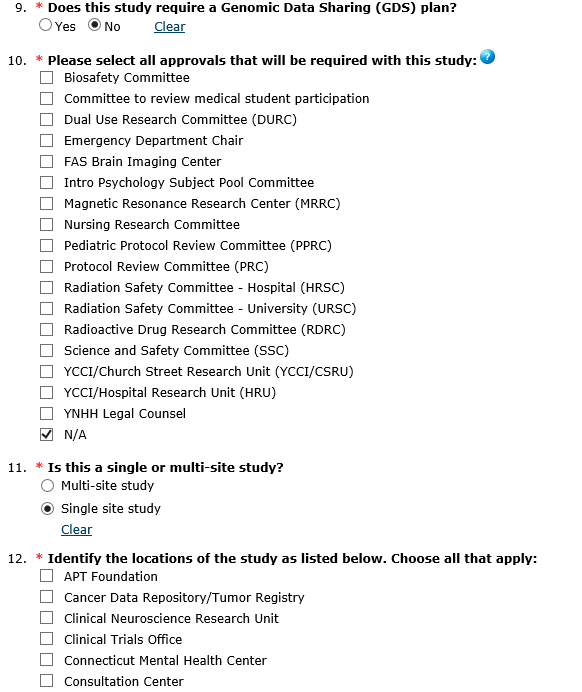 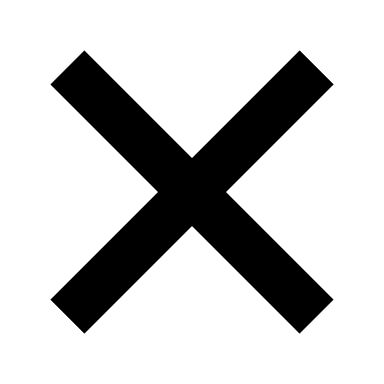 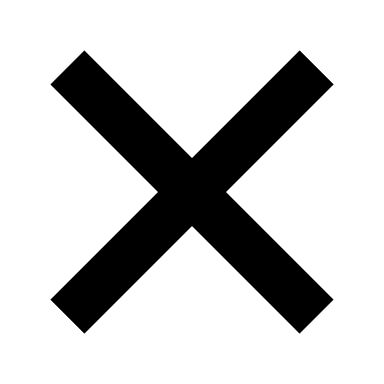 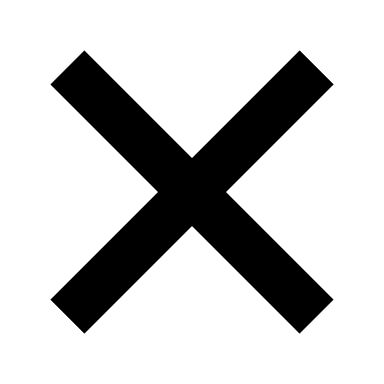 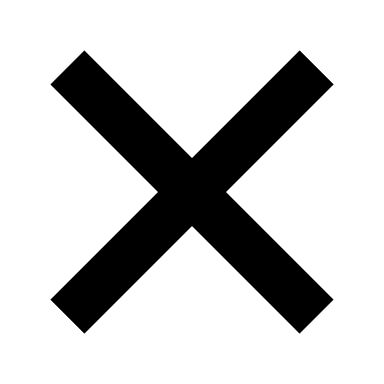 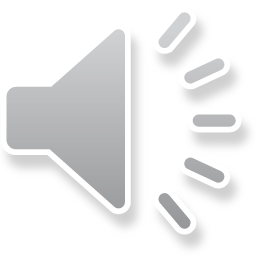 17
Study Scope: Questions Added
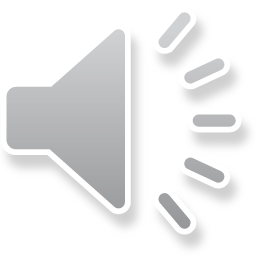 18
Local Research Locations
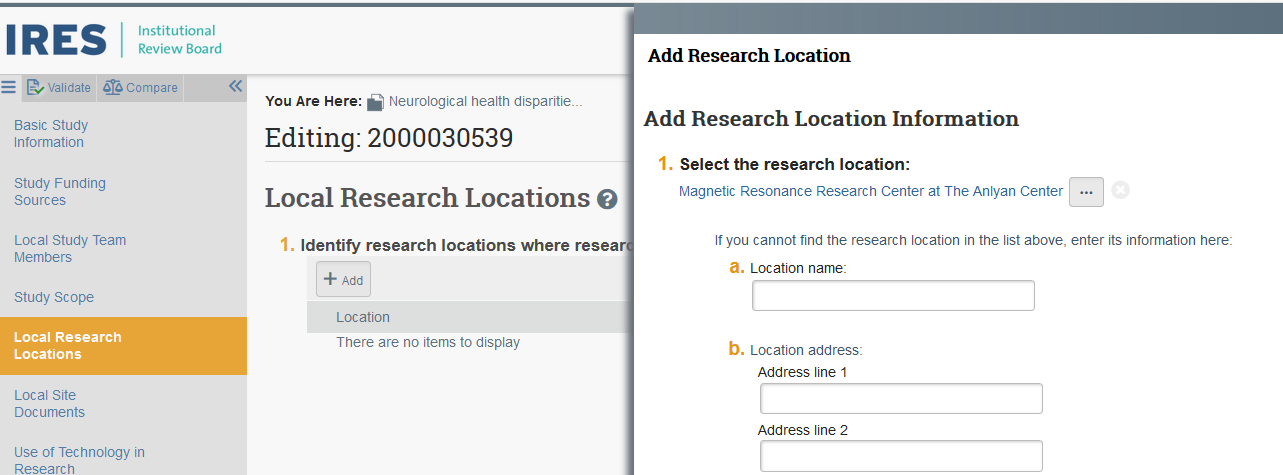 Many pre-populated research locations at Yale available for selection, including all Smilow Hospital Care Centers
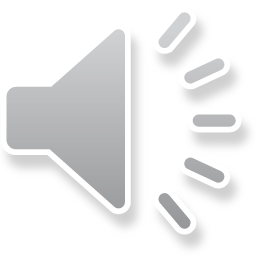 19
Consent Forms and Recruitment Materials &Supporting Documents Page
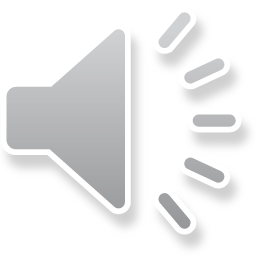 20
Use of Technology in Research
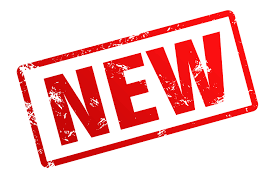 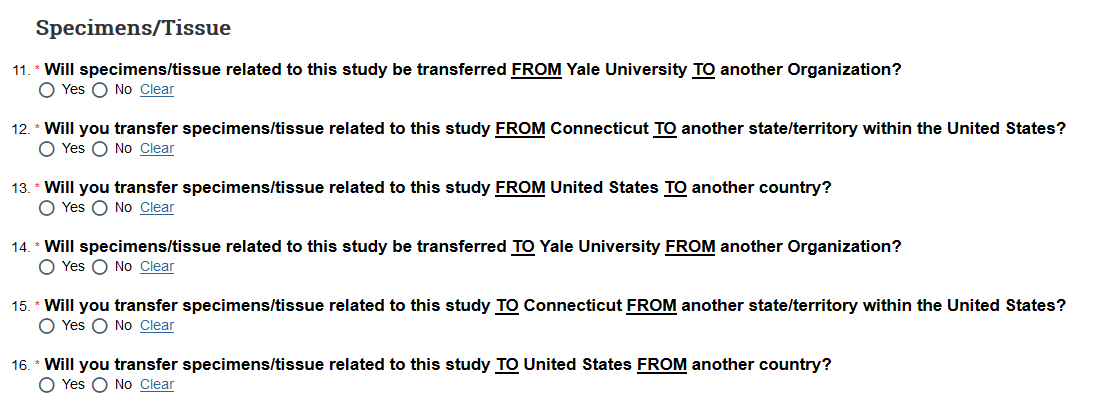 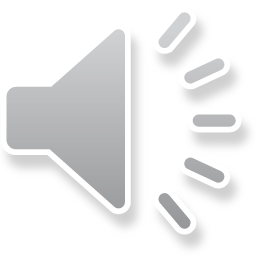 21
Report of New Information (RNI)
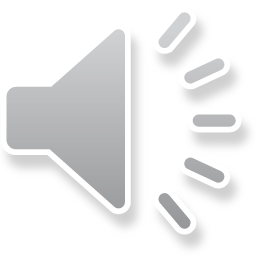 22
Wording of the UPIRSO category is revised
Revised Wording
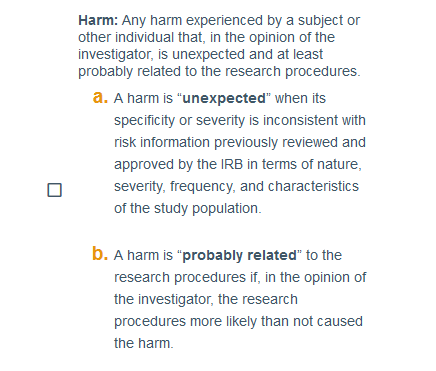 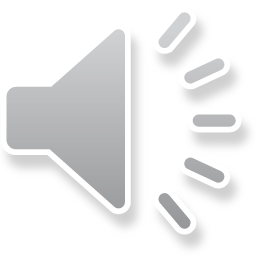 23
New Categories Added
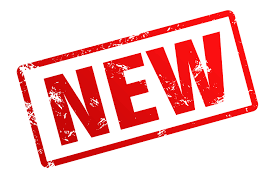 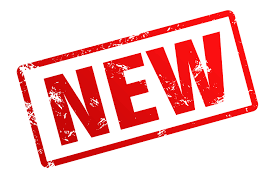 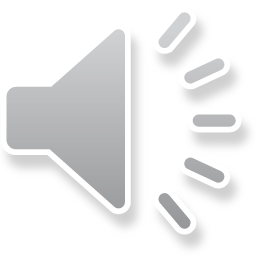 24
First Actions on Existing Protocols After Upgrade
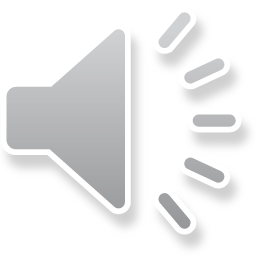 ‘Validate’ to view missing information
Use Validate before submitting Initial studies, Modifications, and Continuing Review with Modifications.

Continuing Reviews (without modification) will not require answering additional questions.
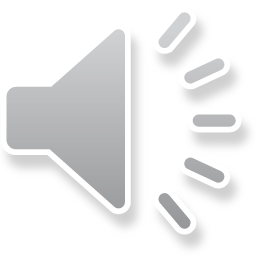 26
Error message if missing answers not provided
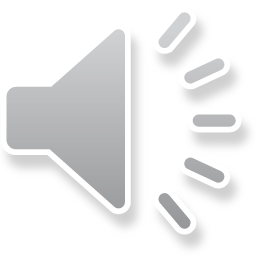 27
Verify that information is correct
Verify that locations in the Local Research Locations is accurate. 


For existing and approved research – do not move documents (e.g., from Local Site to Study-Related Documents). We want to preserve the history of the revisions to these documents.
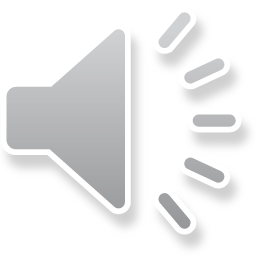 28
First action on protocols after the upgrade
IRB will ask for missing information for submissions in Pre-Review Status via:
Clarifications Requested on MODs, MODCRs, Initials


IRB will ask for missing information for submissions in Committee Review Status via:
Modifications Required on MODs, MODCR, Initials
Deferred


No changes during reviews of CR
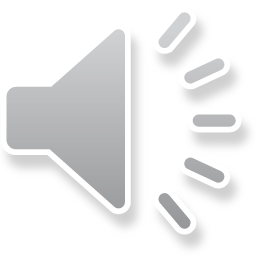 29
Questions
Contact IRB Support: irb.support@yale.edu 

Contact HRPP : hrpp@yale.edu
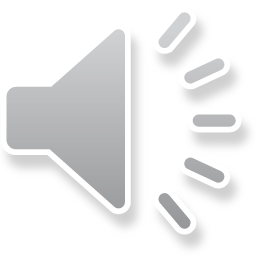 30